Scheda 30. PROCESSO “ASSEMBLEA DEI DELEGATI”
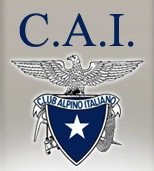 Segreteria Generale
Assemblea dei Delegati
Comitato Direttivo Centrale
Commissione per la verifica dei poteri
Scrutinatori
ORGANIZZAZIONE DEL LAVORO
1
Il Comitato Direttivo Centrale, esaminate le proposte per ospitare l’Assemblea dei Delegati dell’anno seguente pervenute dalla Sezioni del territorio, delibera le date e il luogo dell’Assemblea dei Delegati.
DEFINIZIONE LUOGO E DATE DELL’ASSEMBLEA
1
A RAPPR.
TERRITORIO
COMUNICAZIONE
2
La Segreteria Generale, entro il mese di gennaio, informa i GR e le Sezioni  che, entro il 28 febbraio possono pervenire alla Sede centrale eventuali proposte di argomenti da prevedere all’ordine del giorno dell’Assemblea dei Delegati.
DA RAPPR.
TERRITORIO
PROPOSTE
ORDINE DEL GIORNO
2
3
La Segreteria di Presidenza predispone una bozza dell’ordine del giorno e entro marzo, il Comitato Direttivo Centrale lo approva.
BOZZA 
ORDINE DEL GIORNO
DEFINIZIONE CONCLUSIVA
ORDINE DEL GIORNO
A marzo
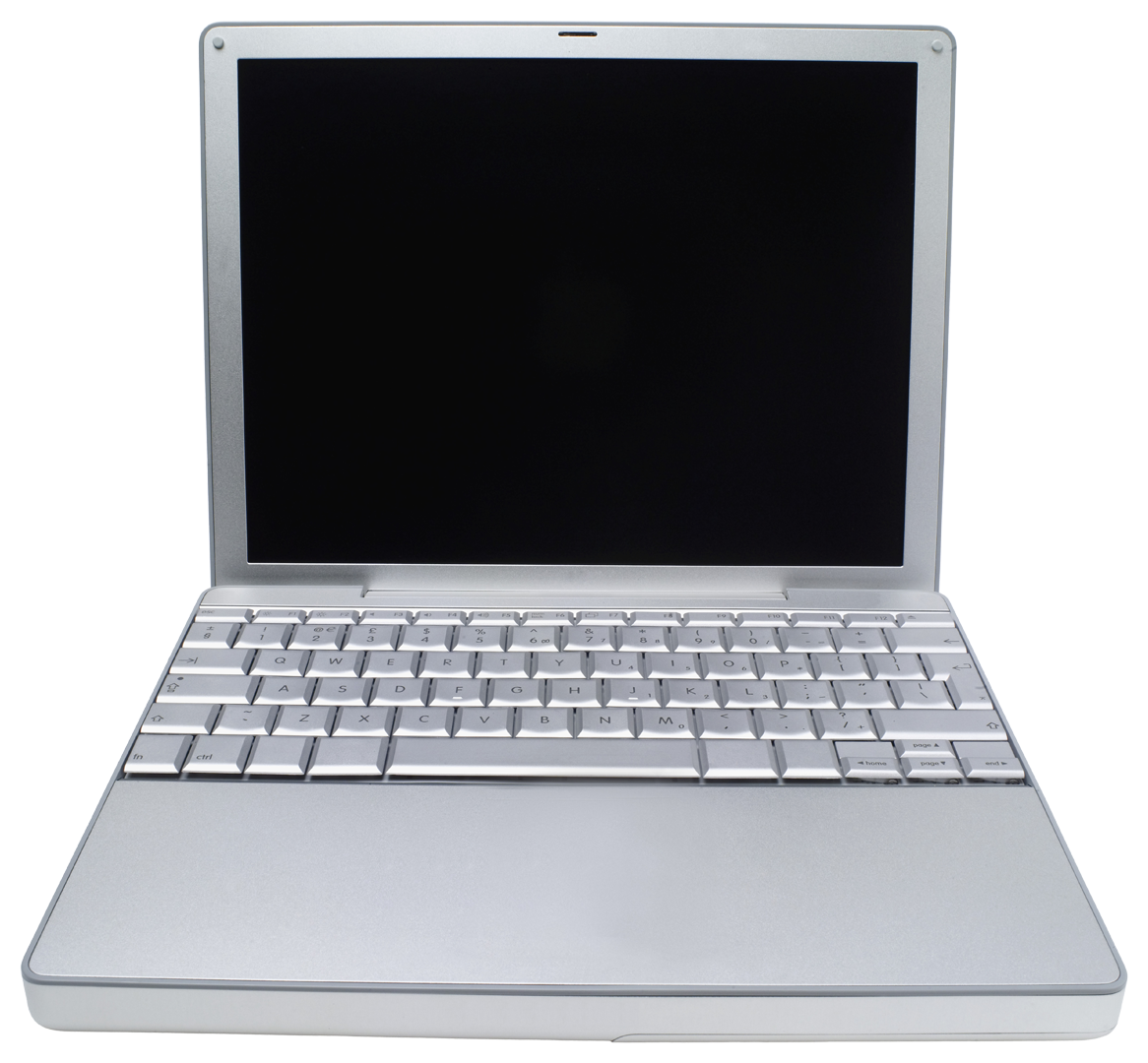 3
4
Entro la prima decade di aprile, ogni Sezione inserisce i nomi dei propri Delegati sulla PT. Entro i quindici giorni antecedenti l’Assemblea, la Segreteria dispone, tramite terzi (si veda processo n. 29) la spedizione dell’ordine del giorno, la documentazione necessaria e il Rapporto Attività alle Sezioni, in numero pari al numero dei delegati a cui ciascuna Sezione ha diritto. Nel caso di Assemblea Straordinaria, la documentazione deve essere spedita trenta giorni prima dell’Assemblea.
4
ORDINE DEL GIORNO
RAPPORTO ATTIVITA’
A SEZIONI
Per delegati
DOCUMENTI NECESSARI
Nei 15 giorni prima – Se assemblea straordinaria 30 giorni prima
NOMINA COMMISSIONE
PER VERIFICA DEI POTERI
Ad aprile
I giorni dell’assemblea
5
Entro il mese di aprile, il Comitato Direttivo Centrale nomina la Commissione per la verifica dei poteri, composta da un membro incaricato dalla Sezione ospitante, un componente del Collegio Nazionale dei Revisori dei Conti e uno del C.C.
5
Composta da
1 membro incaricato da Sezione
1 membro Collegio dei Revisori
1 membro del Comitato Centrale
VERIFICA DEI POTERI
VERIFICA  PRESENZA/DELEGA
Il Sabato
6
Entrambi i giorni dell’Assemblea si aprono con la verifica dei poteri. Il primo giorno, la Commissione con l’aiuto del personale della sede verifica sulla PT le presenze/deleghe dei delegati, consegnando ai delegati i cartelli numerici corrispondenti al numero di voti cui hanno diritto per le votazioni palesi effettuate in sala.
VERIFICA  PRESENZA/DELEGA
6
SCHEDE  NUMERO
SCHEDE  NUMERO
Elaborato da Soa S.r.l. – Strategie e Organizzazione Aziendale                  Anno 2014
Scheda 30. PROCESSO “ASSEMBLEA DEI DELEGATI” (segue)
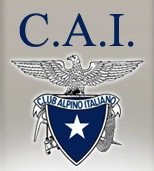 Segreteria Generale
Assemblea dei Delegati
Comitato Direttivo Centrale
Commissione per la verifica dei poteri
Scrutinatori
ORGANIZZAZIONE DEL LAVORO
VERIFICA PRESENZA/DELEGA
7
La domenica
Il secondo giorno, la Commissione, effettuata la verifica sulla PT delle presenze/deleghe, consegna oltre ai cartelli numerici (per le votazioni palesi effettuate in sala) anche le schede voto (per l’elezione delle cariche sociali).  I delegati che si sono registrati nel corso del primo giorno ritirano le sole schede di voto presso postazione dedicata.
7
VERIFICA PRESENZA/DELEGA
SCHEDE  VOTO E NUMERO
SCHEDE  VOTO E NUMERO
8
In entrambi i giorni dell’Assemblea, nella sala assembleare, viene proiettato in tempo reale l’aggiornamento dei Delegati/Sezioni presenti e rappresentate.
REGISTRAZIONE PRESENZE               SU SCHERMO
8
Che proietta
N° delegati e Sezioni presenti e rappresentate
9
Gli stessi dati vengono riportati su apposito prospetto cartaceo allegato al verbale della Commissione per la verifica dei poteri, uno per ciascuna giornata assembleare; sia il verbale che il prospetto vengono sottoscritti dai componenti della Commissione per la verifica dei poteri.
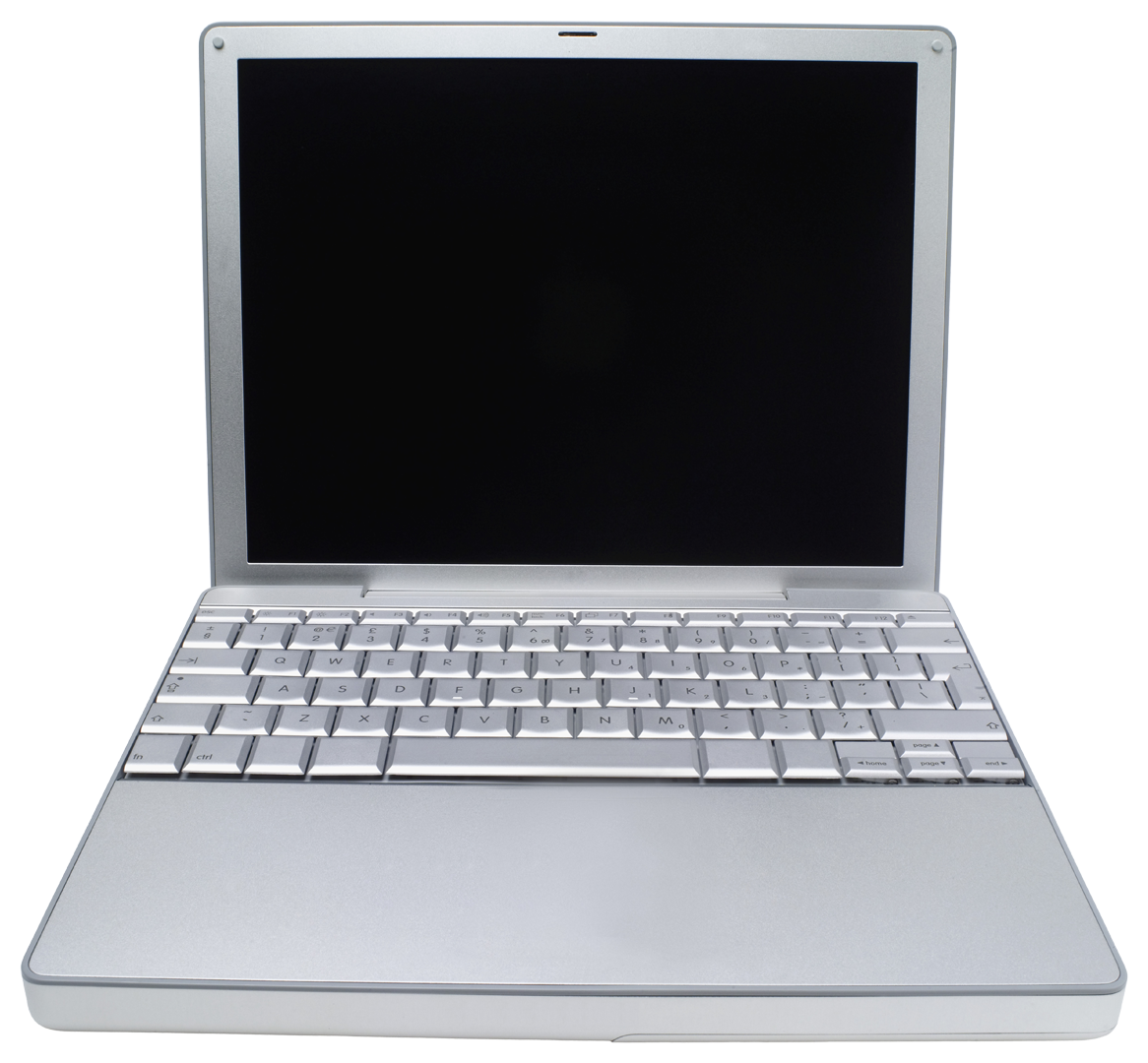 REGISTRO PRESENZE
DELEGATI
REGISTRO PRESENZE
DELEGATI
Gli stessi dati
9
Sottoscritti dalla Commissione
CONTEGGIO VOTAZIONI PALESI
VOTAZIONI PALESI
10
Gli scrutatori nominati dall’Assemblea dei Delegati procedono al conteggio dei voti palesi in sala e, procedono allo scrutinio dei voti per l’elezione alle cariche centrali. 
Al termine dello scrutinio, gli scrutatori redigono apposito verbale che viene firmato e consegnato al Presidente dell’Assemblea.
SCRUTINIO VOTI
VOTAZIONI SEGRETE
10
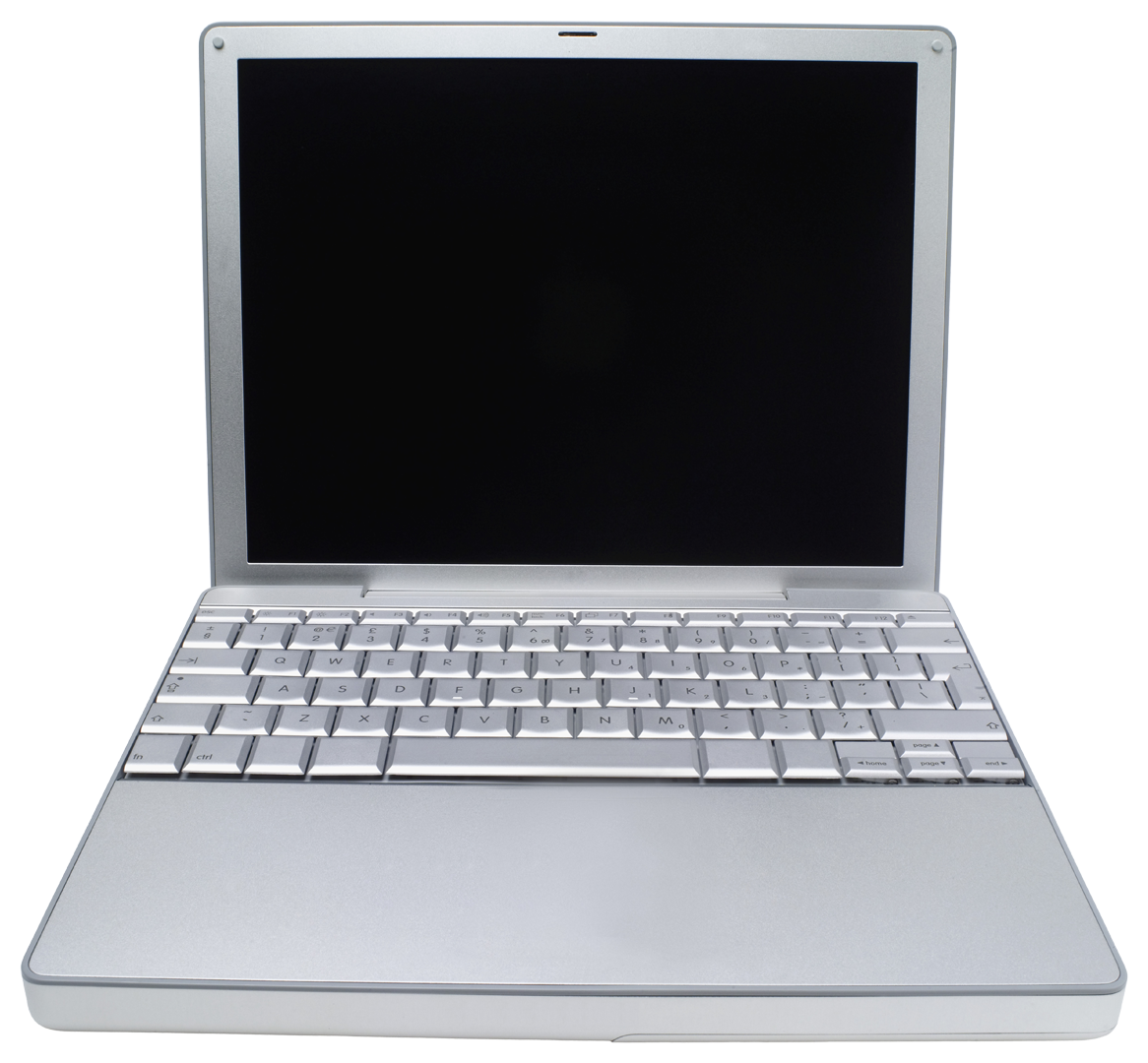 A PRESIDENTE ASSEMBLEA
VERBALE ESITO ELEZIONI FIRMATO
11
11
Il Presidente dell’Assemblea dà comunicazione all’Assemblea dell’esito delle votazioni; le stesse saranno efficaci dal momento della proclamazione degli eletti  da parte del Comitato Elettorale (si veda processo n. 31).
VERBALE ESITO ELEZIONI FIRMATO
COMUNICAZIONE ESITI A ASSEMBLEA
LEGENDA:
Azioni
Elaborazione/Sequenza
Documenti
Trasmissione
Procedura informatica
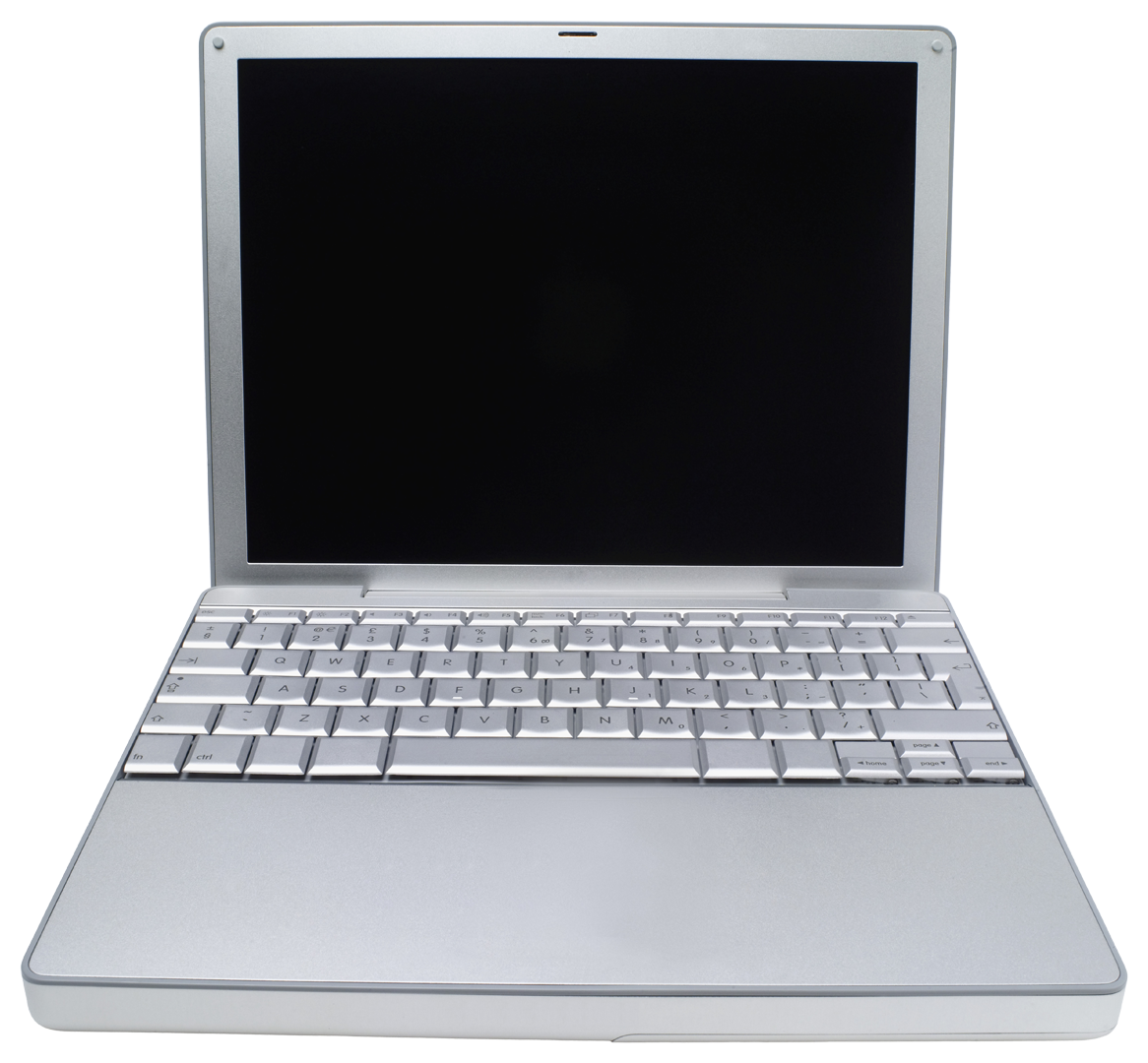 Specificazioni
Elaborato da Soa S.r.l. – Strategie e Organizzazione Aziendale                  Anno 2014